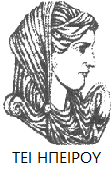 Ελληνική Δημοκρατία
Τεχνολογικό Εκπαιδευτικό Ίδρυμα Ηπείρου
Ενοποιημένες Χρηματοοικονομικές Καταστάσεις
Δομή ομίλου Εταιρειών και προσδιορισμός του ποσοστού συμμετοχής
Δρ. Χύτης Ευάγγελος
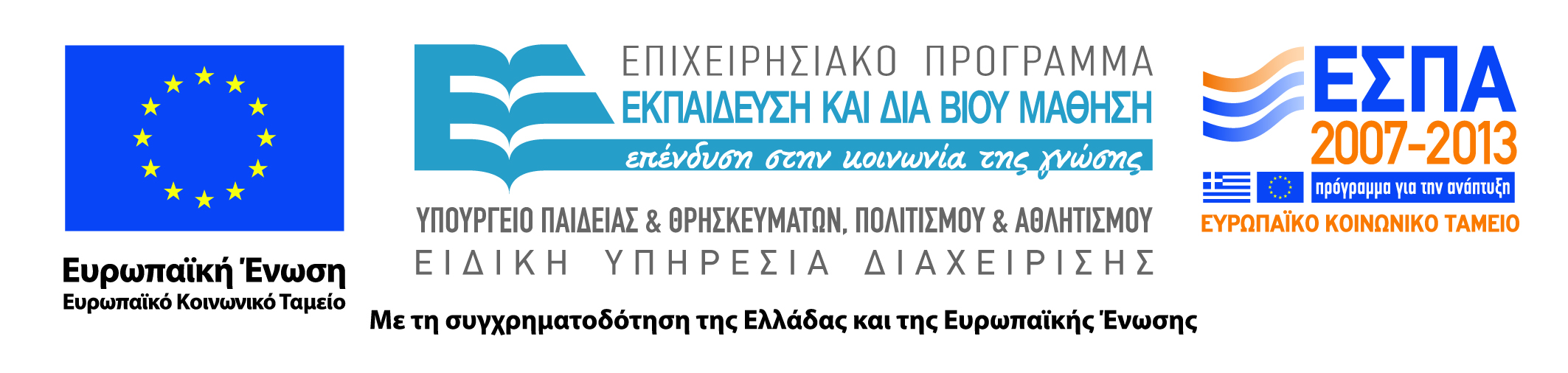 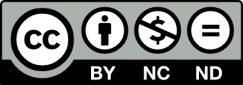 Ανοιχτά Ακαδημαϊκά Μαθήματα στο ΤΕΙ Ηπείρου
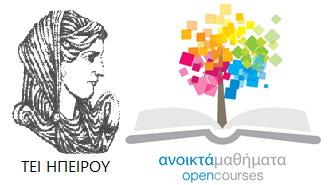 Τμήμα Λογιστικής και Χρηματοοικονομικής
Ενοποιημένες Χρηματοοικονομικές Καταστάσεις Ενότητα 9: Δομή ομίλου Εταιρειών και προσδιορισμός του ποσοστού συμμετοχής
Χύτης Ευάγγελος
Πρέβεζα, 2015
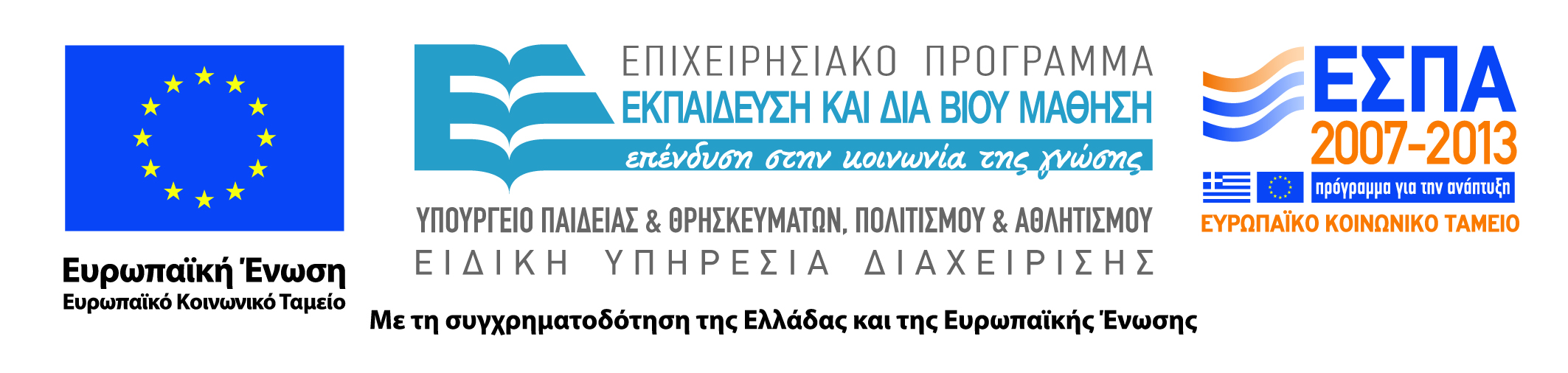 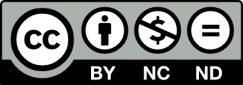 Άδειες Χρήσης
Το παρόν εκπαιδευτικό υλικό υπόκειται σε άδειες χρήσης Creative Commons. 
Για εκπαιδευτικό υλικό, όπως εικόνες, που υπόκειται σε άλλου τύπου άδειας χρήσης, η άδεια χρήσης αναφέρεται ρητώς.
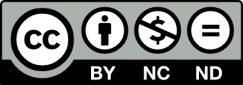 3
Χρηματοδότηση
Το έργο υλοποιείται στο πλαίσιο του Επιχειρησιακού Προγράμματος «Εκπαίδευση και Δια Βίου Μάθηση» και συγχρηματοδοτείται από την Ευρωπαϊκή Ένωση (Ευρωπαϊκό Κοινωνικό Ταμείο) και από εθνικούς πόρους.
Το έργο «Ανοικτά Ακαδημαϊκά Μαθήματα στο TEI Ηπείρου» έχει χρηματοδοτήσει μόνο τη αναδιαμόρφωση του εκπαιδευτικού υλικού.
Το παρόν εκπαιδευτικό υλικό έχει αναπτυχθεί στα πλαίσια του εκπαιδευτικού έργου του διδάσκοντα.
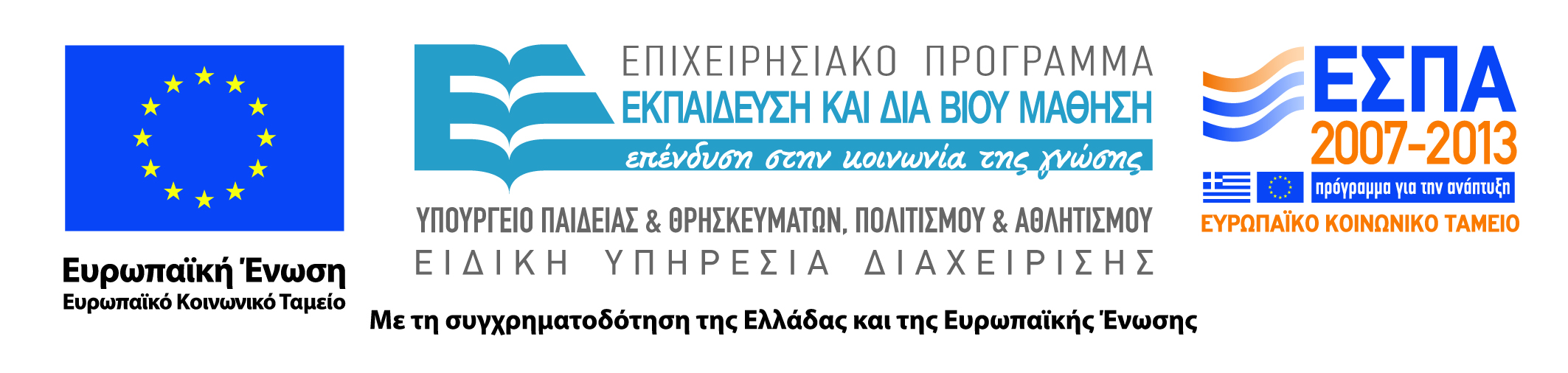 Σκοποί
Ανάλογα με την σχέση συμμετοχής που υπάρχει ανάμεσα στην μητρική και τις θυγατρικές διακρίνεται σε άμεση και έμμεση συμμετοχή, μικτή συμμετοχή. Ανάλογα με τις σχέσεις συμμετοχής που αναπτύσσονται μεταξύ της επιχείρησης ενός Ομίλου διακρίνονται σε κάθετο και οριζόντιο.
5
Χαρακτηρισμός συμμετοχών
Ανάλογα με τη σχέση συμμετοχής που υπάρχει οι συμμετοχές  διακρίνονται σε : 
α) Άμεση  Συμμετοχή. Η σχέση συμμετοχής χαρακτηρίζεται ως άμεση όταν η μητρική μετέχει απευθείας στο μετοχικό κεφάλαιο μιας συνδεδεμένης επιχείρησης.
6
Άμεση συμμετοχήΠαράδειγμα ..
7
β) έμμεση Συμμετοχή
Η σχέση συμμετοχής χαρακτηρίζεται ως έμμεση όταν η συμμετοχή στο μετοχικό κεφάλαιο μιας συνδεμένης επιχείρησης προέρχεται όχι από την  άμεση συμμετοχή της μητρικής αλλά από συμμετοχής άλλης (τρίτης ) συνδεδεμένης με τη μητρική επιχείρησης.
8
Έμμεση συμμετοχή
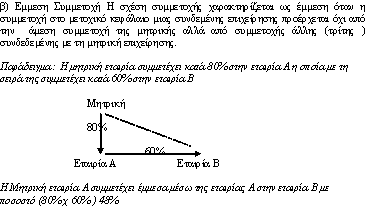 9
γ) Μικτή συμμετοχή
Ως Μικτή χαρακτηρίζεται μια συμμετοχή όταν υφίσταται παράλληλα άμεση και έμμεση συμμετοχή.
10
Μικτή συμμετοχή
11
Μορφές Ομίλων και προσδιορισμός δικαιωμάτων συμμετοχής
Ανάλογα με τις σχέσεις συμμετοχής που αναπτύσσονται μεταξύ των επιχειρήσεων που  περιλαμβάνονται σε ένα Ομιλο διακρίνονται οι ακόλουθες μορφές Ομίλων : 
Κάθετος όμιλος 
Μορφή κάθετου ομίλου υφίσταται όταν μια εταιρία ορίζεται ως επικεφαλής, ή μητρική εταιρία και ελέγχει άμεσα ή έμμεσα την πλειοψηφία των άλλων επιχειρήσεων που περιλαμβάνονται στον Ομιλο. 
Στη μορφή του κάθετου ομίλου διακρίνονται οι ακόλουθες περιπτώσεις:
12
Δομή ομίλων – Κάθετος όμιλος
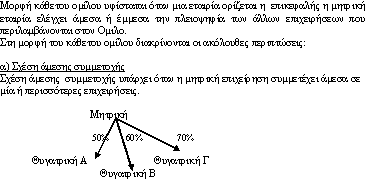 13
Κάθετος όμιλος – Έμμεση συμμετοχή
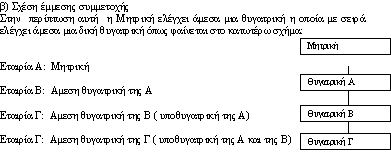 14
Παράδειγμα : Μικτής συμμετοχής(Να γίνει εύρεση  του λάθους ? )
15
Βιβλιογραφία
Γεωργίου Στ. Αληφαντή (2015): Ενοποιημένες Οικονομικές Καταστάσεις Έκδοση 6η 
Γκίνογλου Δ, Π. Ταχυνάκης (2004): Λογιστική Ενοποιημένων Οικονομικών Καταστάσεων, Διαθέτης (Εκδότης): Μ.ΤΖΩΡΤΖΑΚΗΣ ΚΑΙ ΣΙΑ Ε.Ε. 
Κάντζος Κωνσταντίνος (1995): Ενοποιημένες Χρηματοοικονομικές Καταστάσεις, Διαθέτης (Εκδότης): ΝΙΚΗΤΟΠΟΥΛΟΣ Ε ΚΑΙ ΣΙΑ ΟΕ 
Σακέλλης, Ε., Πρωτοψάλτης Ν. (1991), Ενοποιημένες Οικονομικές Καταστάσεις, Εκδόσεις Μερακλή. 
Χύτης Ε.(2013) «Οι Ενοποιημένες  Καταστάσεις σύμφωνα με τον Ν. 2190/1920 το Ε.Γ.Λ.Σ. και τα Διεθνή Λογιστικά Πρότυπα» διδακτικές σημειώσεις για το μάθημα“ Ενοποιημένες Χρηματοοικονομικές Καταστάσεις¨
Σημείωμα Αναφοράς
Χύτης Ευ. (2015) Ενοποιημένες Χρηματοοικονομικές Καταστάσεις. ΤΕΙ Ηπείρου. Διαθέσιμο από:
http://oc-web.ioa.teiep.gr/OpenClass/courses/LOGO125/
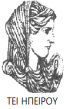 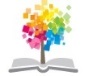 17
ΔΙΑΤΑΡΑΧΕΣ ΦΩΝΗΣ, Ενότητα 0, ΤΜΗΜΑ ΛΟΓΟΘΕΡΑΠΕΙΑΣ, ΤΕΙ ΗΠΕΙΡΟΥ - Ανοιχτά Ακαδημαϊκά Μαθήματα στο ΤΕΙ Ηπείρου
Σημείωμα Αδειοδότησης
Το παρόν υλικό διατίθεται με τους όρους της άδειας χρήσης Creative Commons Αναφορά Δημιουργού-Μη Εμπορική Χρήση-Όχι Παράγωγα Έργα 4.0 Διεθνές [1] ή μεταγενέστερη. Εξαιρούνται τα αυτοτελή έργα τρίτων π.χ. φωτογραφίες, Διαγράμματα κ.λ.π., τα οποία εμπεριέχονται σε αυτό και τα οποία αναφέρονται μαζί με τους όρους χρήσης τους στο «Σημείωμα Χρήσης Έργων Τρίτων».
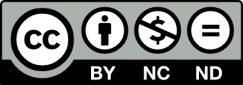 Ο δικαιούχος μπορεί να παρέχει στον αδειοδόχο ξεχωριστή άδεια να  χρησιμοποιεί το έργο για εμπορική χρήση, εφόσον αυτό του  ζητηθεί.
[1]
http://creativecommons.org/licenses/by-nc-nd/4.0/deed.el
Τέλος Ενότητας
Επεξεργασία: Βαφειάδης Νικόλαος
Πρέβεζα, 2015
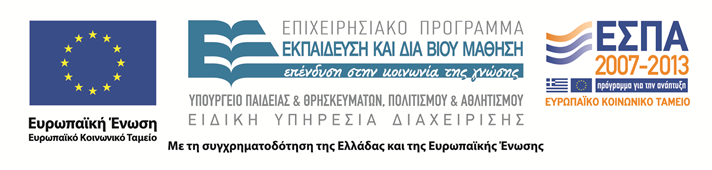 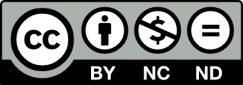 Σημειώματα
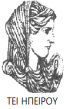 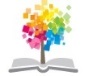 20
ΔΙΑΤΑΡΑΧΕΣ ΦΩΝΗΣ, Ενότητα 0, ΤΜΗΜΑ ΛΟΓΟΘΕΡΑΠΕΙΑΣ, ΤΕΙ ΗΠΕΙΡΟΥ - Ανοιχτά Ακαδημαϊκά Μαθήματα στο ΤΕΙ Ηπείρου
Διατήρηση Σημειωμάτων
Οποιαδήποτε  αναπαραγωγή ή διασκευή του υλικού θα πρέπει  να συμπεριλαμβάνει:

το Σημείωμα Αναφοράς
το  Σημείωμα Αδειοδότησης
τη Δήλωση Διατήρησης Σημειωμάτων
το Σημείωμα Χρήσης Έργων Τρίτων (εφόσον υπάρχει) 

μαζί με τους συνοδευόμενους υπερσυνδέσμους.
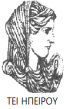 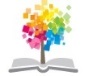 21
ΔΙΑΤΑΡΑΧΕΣ ΦΩΝΗΣ, Ενότητα 0, ΤΜΗΜΑ ΛΟΓΟΘΕΡΑΠΕΙΑΣ, ΤΕΙ ΗΠΕΙΡΟΥ - Ανοιχτά Ακαδημαϊκά Μαθήματα στο ΤΕΙ Ηπείρου
Τέλος Ενότητας
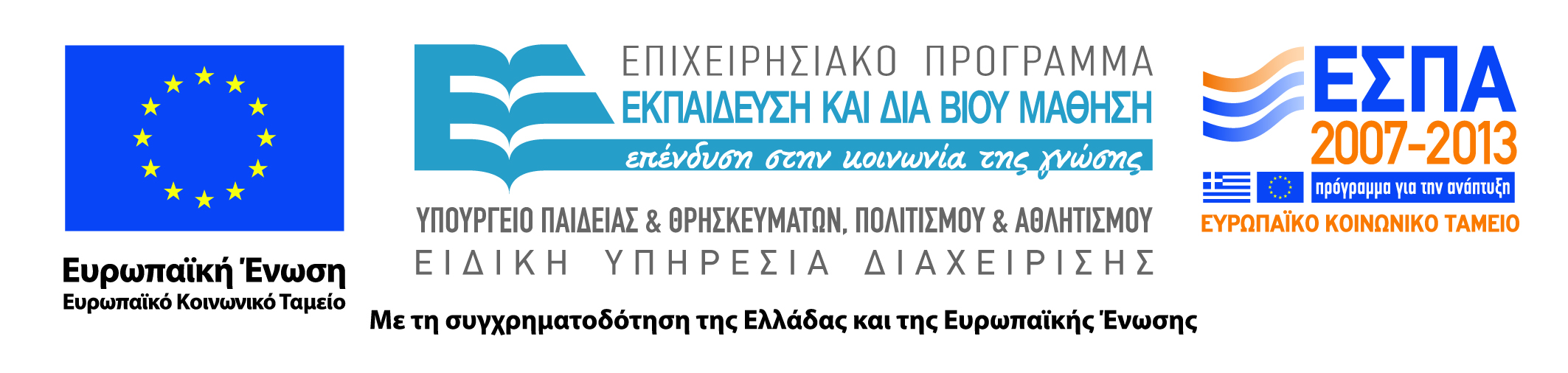 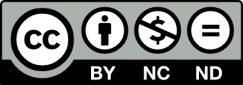